ОГЭ 2020. ОСНОВНОЙ ГОСУДАРСТВЕННЫЙ ЭКЗАМЕНЕГЭ 2020. ЕДИНЫЙ ГОСУДАРСТВЕННЫЙ ЭКЗАМЕН
ПОДХОДЫ К ОРГАНИЗАЦИИ ОБРАЗОВАТЕЛЬНОГО ПРОЦЕССАС ИСПОЛЬЗОВАНИЕМ ДИСТАНЦИОННЫХ ОБРАЗОВАТЕЛЬНЫХ ТЕХНОЛОГИЙ
iTeach.niko.institute
Федосова Ирина Евгеньевна,директор АНО ДПО «Национальный институт качества образования», кандидат экономических наук
Экспертные проекты института
http://iLearn.niko.institute                            http://iTeach.niko.institute
2
Основные принципы дистанционного образования на платформе niko.institute
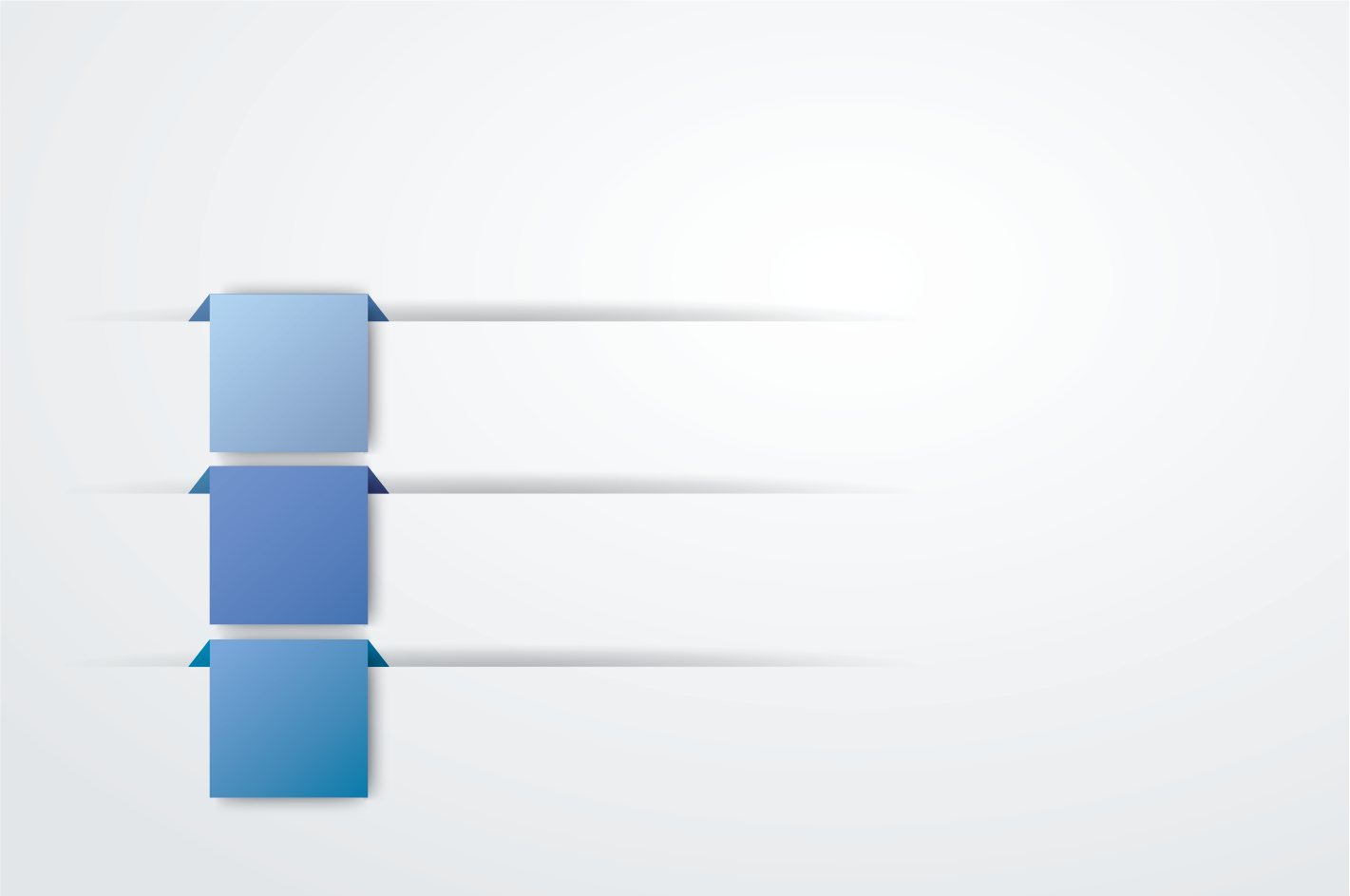 Полифункциональная образовательная среда 
индивидуализированный образовательный процесс;
верифицированные учебные материалы;
интерактивное взаимодействие с учителем.
Учителя с экспертной поддержкой 
обучение учителей с экспертной поддержкой ФИПИ;
методическая поддержка онлайн с экспертным сопровождением;
готовые учебные модули для организации уроков с учениками
Контроль качества и скорости 
диагностика на каждом уроке; 
накопительный и итоговый контроль качества обучения;
контроль скорости выполнения заданий
3
Возможности платформы
4
Платформа дистанционного обучения
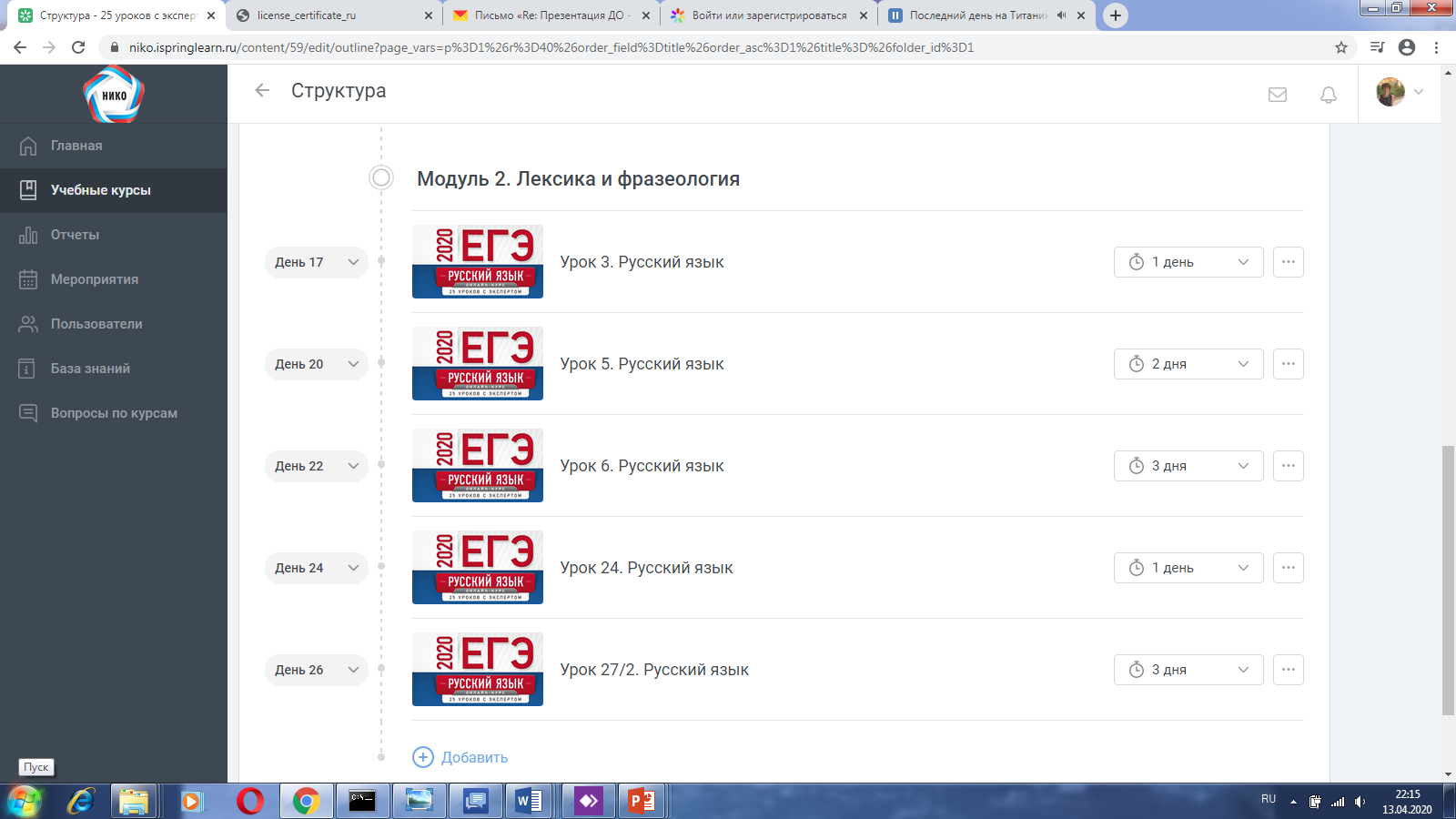 Дизайн курса
В курсах используются:
Видеолекция с интерактивными элементами
Презентация
Интерактивный диалог
Тестовые учебные задания
Задания в формате КИМ ГИА 2020
Интерактивный диалог
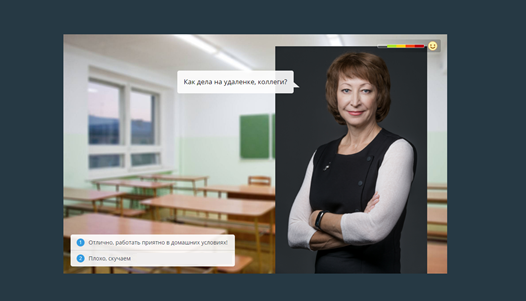 Тестовые задания на  заполнение пропусков
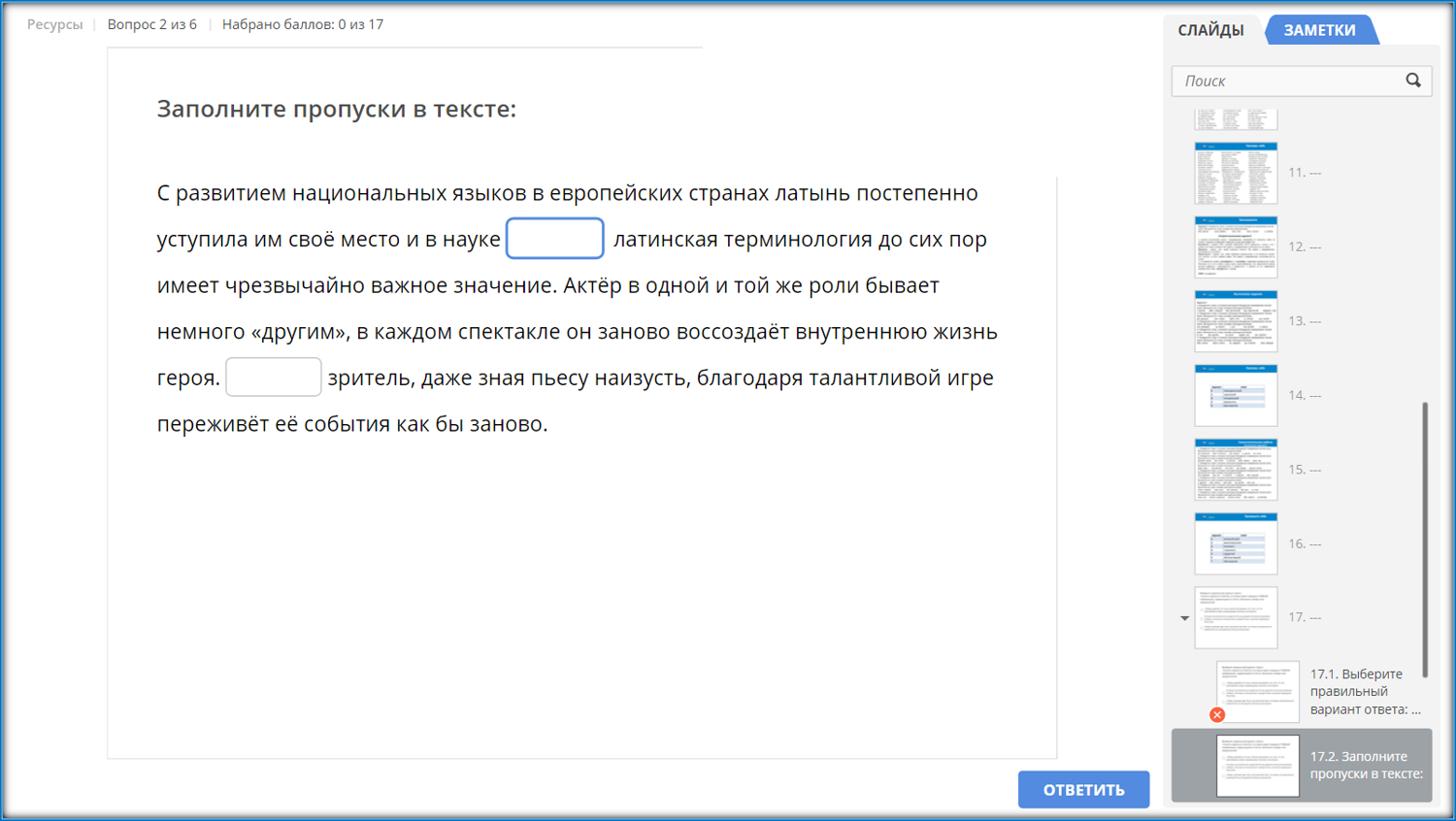 Тестовые задания на перемещение слов
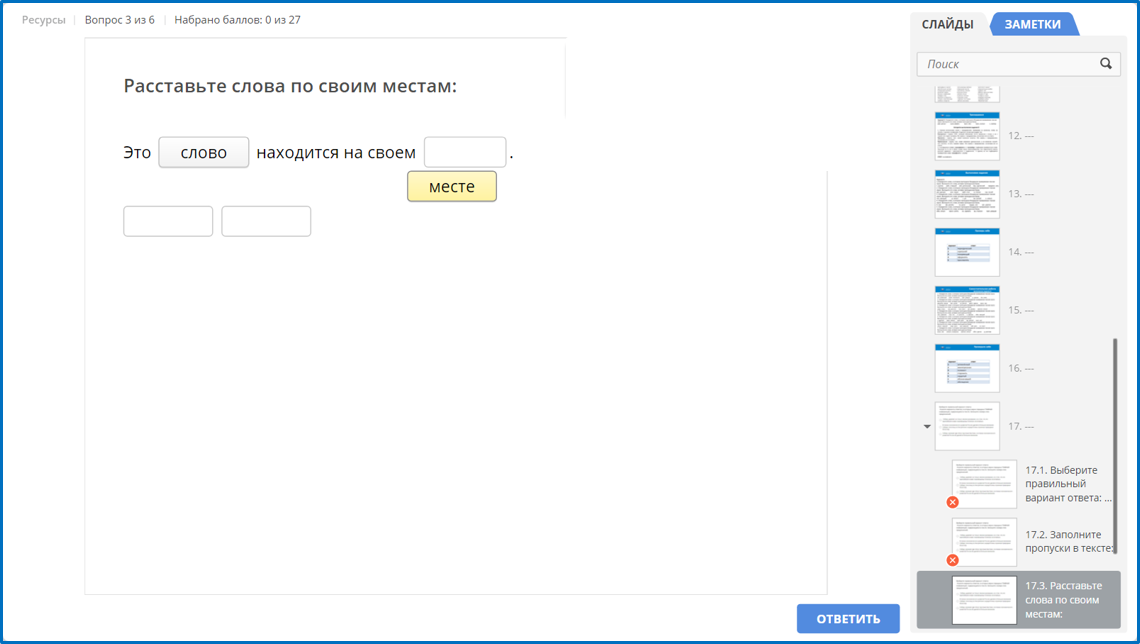 ЭССЕ
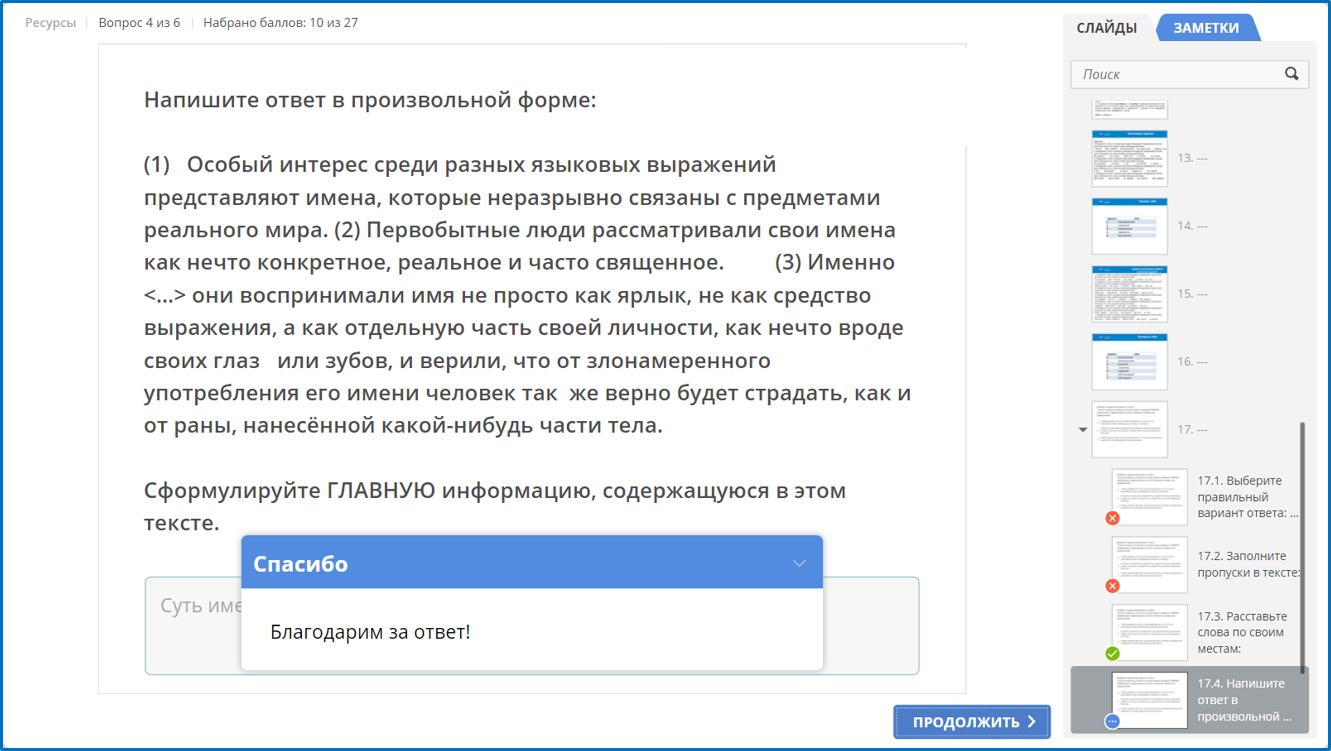 Тестовые задания на выбор из списков
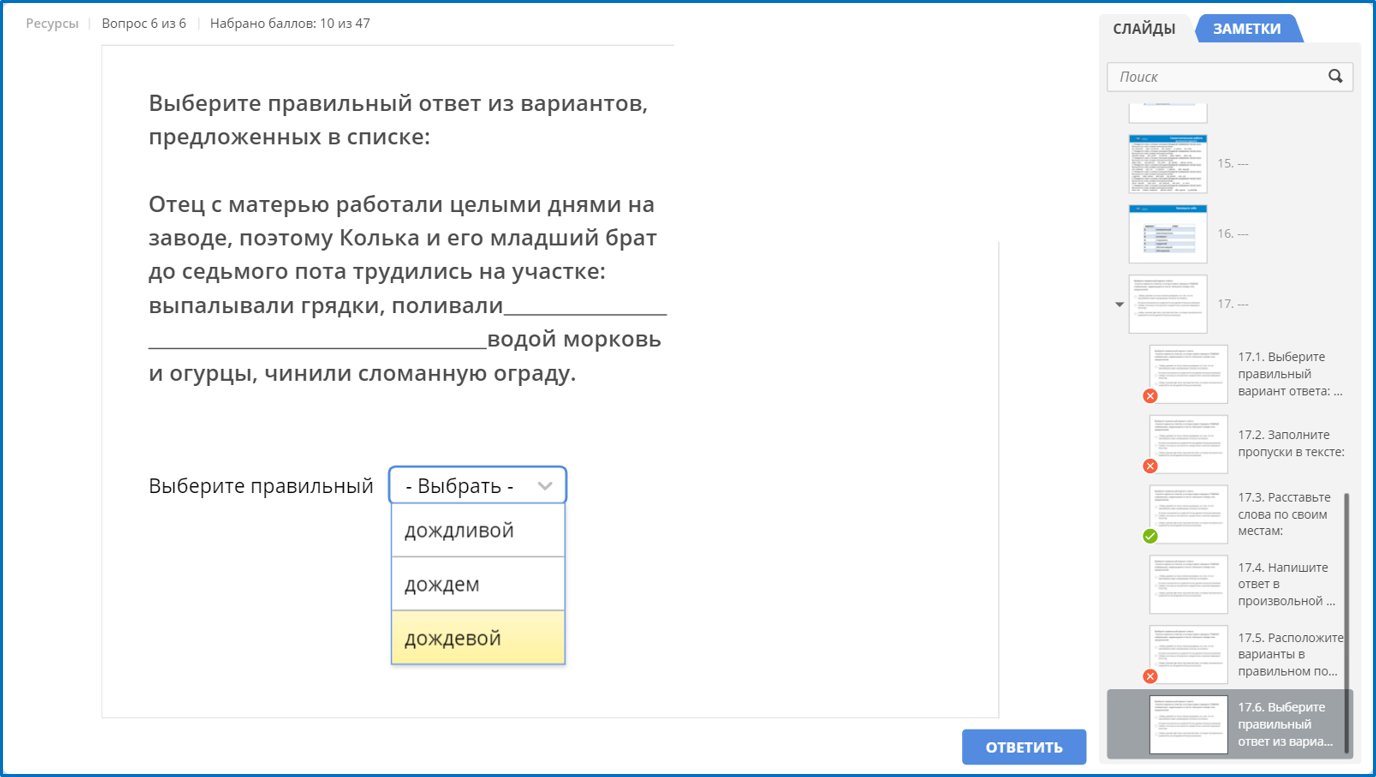 Практика
Применение на практике осваиваемых знаний и умений – обязательный и важнейший этап прохождения обучения! 

Каждый курс обеспечен всем необходимым практикумом:
Практические задания
Видеоиллюстрации
Учебные материалы
Только актуальные и одобренные экспертами материалы

Учебно-методическое обеспечение образовательного процесса обеспечено  учебными пособиями 
издательства «Национальное образование»
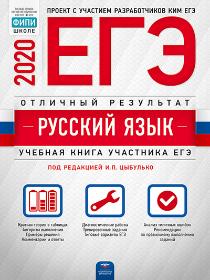 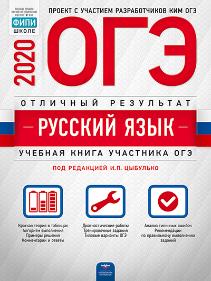 Отчёты
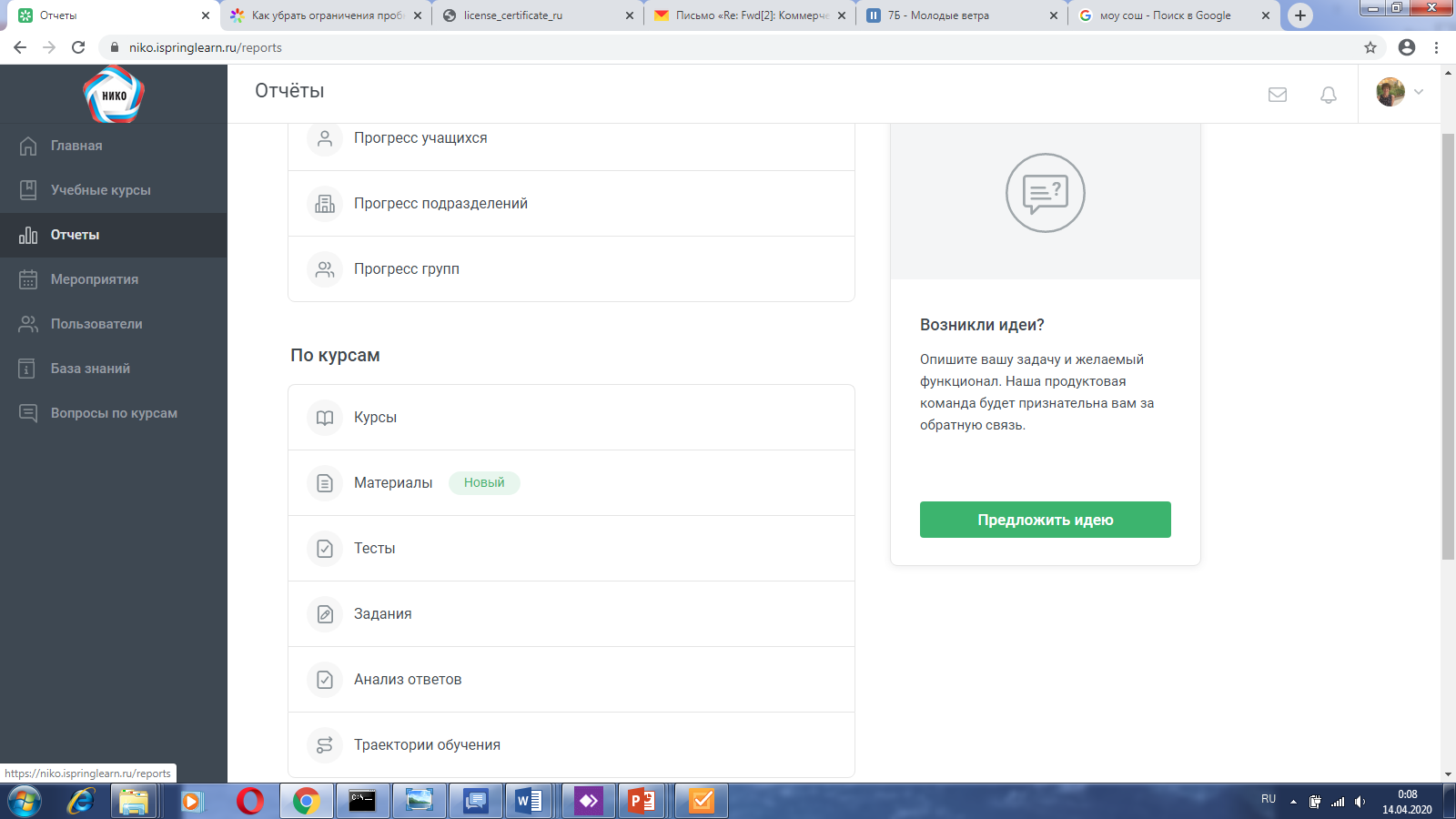 Анализ результатов обучения обязателен, он позволяет нам делать курсы лучше, а Вам оценить свои достижения и результативность работы группы!
Статистика: отслеживание прогресса обучающихся
Статистика: отчет о достижениях учащихся по каждому курсу
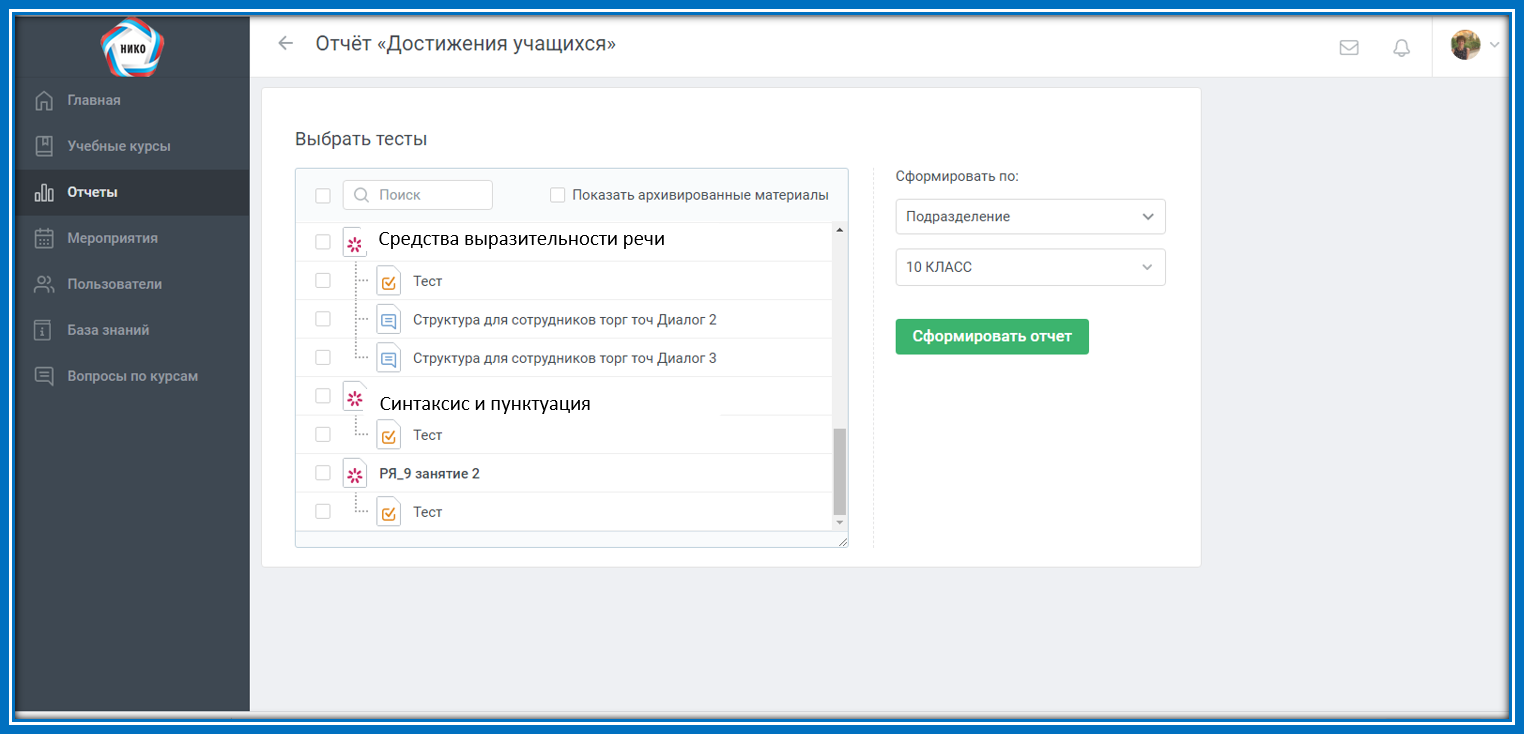 Школа №561
Статистика: наблюдение за прогрессом групп
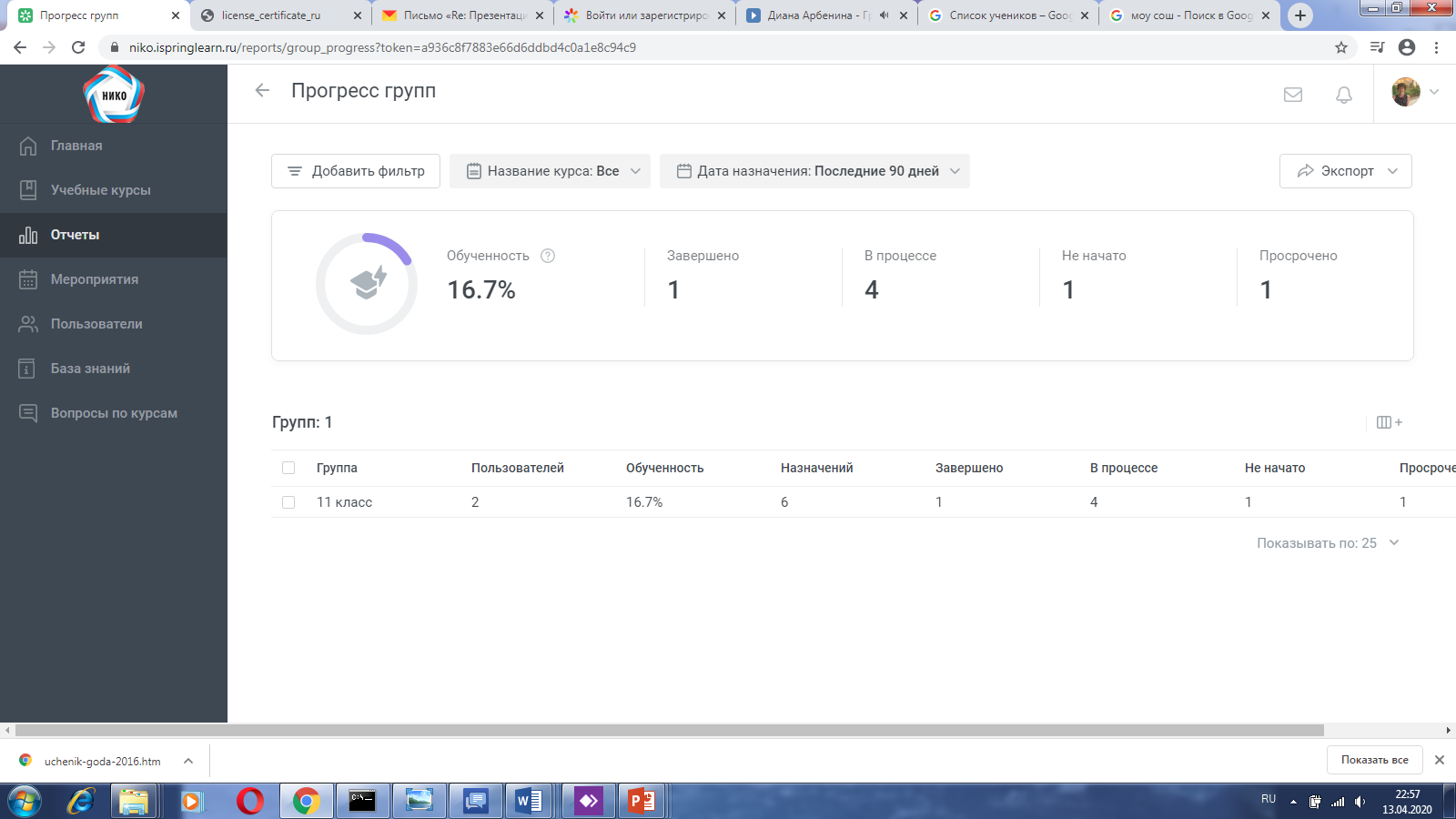 По учащимся, группам и траекториям обучения:
> Обученность  > Пройденные курсы > Активные курсы >Посещаемость курсов
Отчёты
В отличии от многих, мы анализируем себя!

Мы анализируем результаты обучения каждого и постоянно дорабатываем курсы и заданияс участием экспертов ФИПИ!
Направления дистанционного образования АНО ДПО «Национальный институт качества образования» Апрель-июнь 2020
ГИА 2020. Программы повышения квалификации педагогов в сфере организации и проведения программ дополнительного образования детей
ГИА 2020. Программы дополнительного образования детей в системе «Эксперт - Учитель- Ученик» с участием учителя класса, при экспертном методическом сопровождении
«Вдохновение». Цифровое пространство профессионального мастерства педагогов дошкольного образования
АНО ДПО «Национальный институт качества образования»
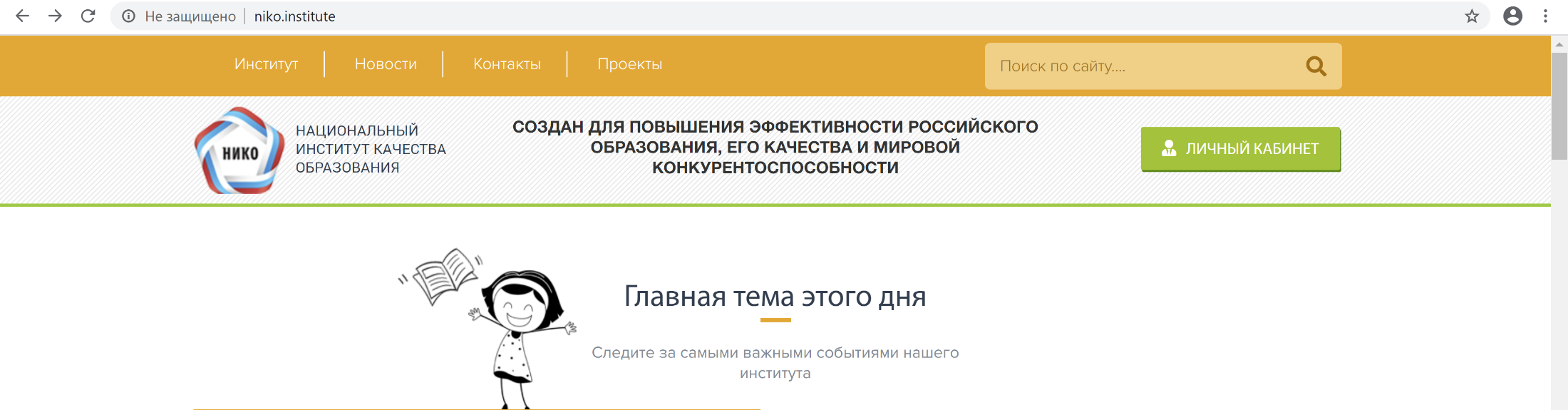 http://iLearn.niko.institute

http://iTeach.niko.institute

info@niko.institute
20